İLETİŞİM BECERİLERİ ÖĞRENCİ SUNUM
SUNUM İÇERİĞİ
İletişim Nedir?
İletişim Türleri 
İletişim Engelleri
Etkili İletişim Yolları
Sosyal Medyada İletişim
İLETİŞİM NEDİR?
İLETİŞİM TÜRLERİ
İLETİŞİM ENGELLERİ
Doğan Cüceloğlu’na göre (2015) bir aracın sürücüsü, yolda kendinden başka araç yokmuş gibi davranırsa, trafik kazası olur. Bir kişi konuşurken, karşısındakinin nasıl etkilediğini düşünmeden, kendi bildiği yönde istediğini söylerse -aynı trafikte olduğu gibi- “iletişim kazaları” ortaya çıkar.

İnsan ilişkileriyle ilgili bu kazaların sonucunda da “yaralananlar” ve “ölenler” vardır. Küsenler, ayrılanlar ve gücenenler “yaralıları”, kendi içine kapanıp yalnızlığa gömülenlerse “ölenleri” oluşturur.
İLETİŞİM KAZALARINI ENGELLEMEK İÇİN
Kişilik farklılıkları
Eğitim farklılıkları
Dil farklılıkları
Sosyal, kültürel ve çevre farklılıkları
Fiziksel görünüm
İhtiyaçlar
İletişim Korkusu
Yeni durum ve insanlardan korkmaktan dolayı ortamdaki görüşleri hemen kabul etme,
Yanlış şeyleri söylemekten korkup konuşamamak,
Alaya alınmaktan çekinme ve bu nedenle kendi söyleyeceği şeyleri küçümsemesi,
Başkasının gözünde küçük görünmekten korkma ve düşündüğünü söyleyememe,
Duyguları ifade etmede ya da duyguları kontrol etmede yaşanan endişelerden dolayı duygularını bastırma.
ETKİLİ VE DOĞRU İLETİŞİMNASIL OLMALIDIR ?
Ben dili- Sen dili
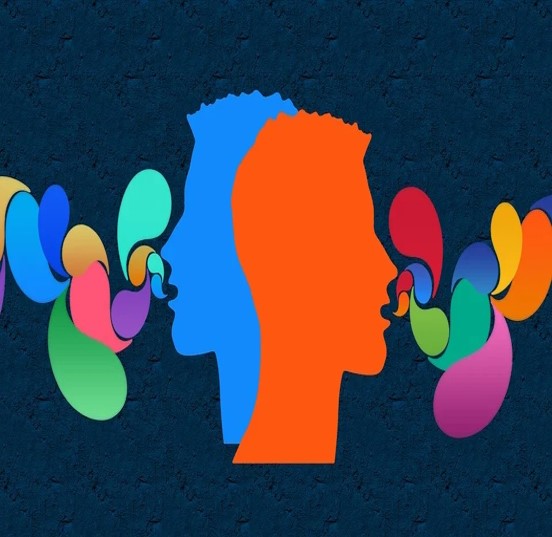 Beden Dilinin ve Duyguların İletişimdeki Rolü
Sözcükler ne söylediğimizi belirler; 
   Ses tonumuz, mimiklerimiz ve beden dilimizin diğer unsurları ise duygularımızın ve niyetimizin karşı tarafa nasıl yansıyacağını belirler.
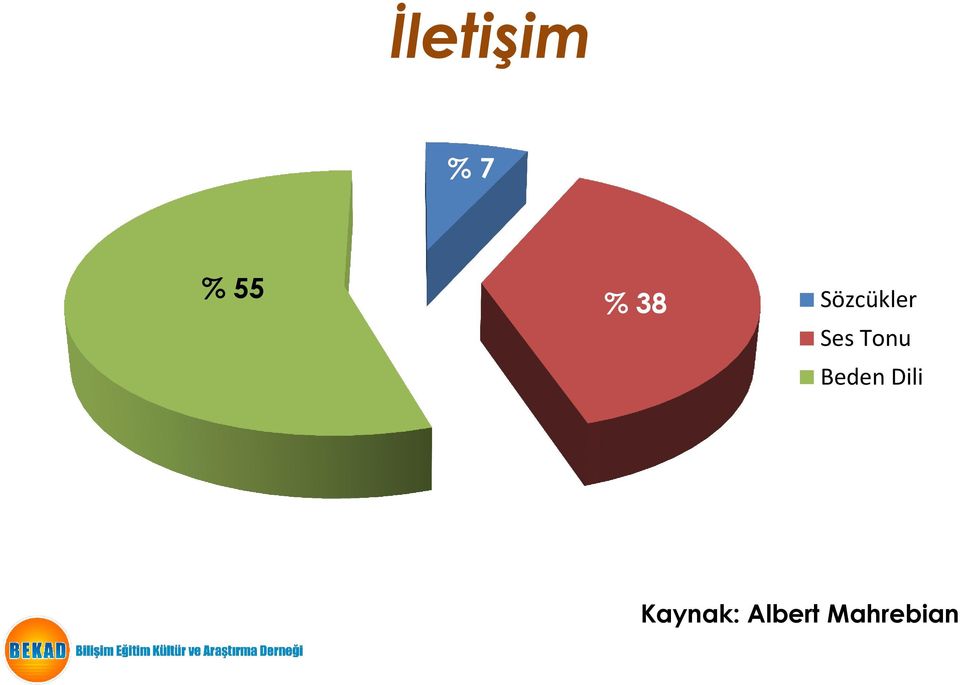 Etkin Dinleme
DOĞRU ANLAŞILMANIN İLETİŞİMDEKİ ROLÜ
Bir insanın fiziksel yaşamını sürdürme isteğinden sonraki en büyük gereksinimi anlaşılmak, onaylanmak, takdir edilmektir. 

Bir başkasını empatiyle dinlediğimiz zaman o insanın yaşamsal gereksinimini karşılanmış olur bundan sonra etkilemek ve sorun çözmekle ilgilenebilirsiniz.
Siz genç kadını görürsünüz, bense yaşlı hanımı. İkimiz de haklıyızdır. İkimizde aynı siyah çizgilere, aynı beyaz boşluklara bakarız. Ama onları başka türlü yorumlarız, çünkü onları başka türlü yorumlayacak şekilde koşullandırılmışızdır.
SOSYAL MEDYA VE İLETİŞİM
Sosyal medya zaman ve mekân sınırlaması olmadan (mobil tabanlı), paylaşımın esas olduğu iletişim şeklidir. 

İnsanlık tarihine bakıldığında bütün toplulukların yüz yüze iletişimi kullandıkları görülmektedir. Teknolojinin gelişmesiyle yüz yüze iletişim yerini kitle iletişim araçlarına bırakmıştır.
SOSYAL MEDYA VE İLETİŞİM
Sanal ortamda çok fazla vakit geçiren, sanal arkadaşlıkları tercih eden insanların zaman içerisinde gerçek hayattaki iletişim becerilerinde zorlandığı ve gittikçe yalnızlaştığı görülmüştür.

Dijital medyayı kullanan bireylerin kendilerini ‘sınırsız özgür!’ gördükleri bu ortamlarda aslında gerçek hayatta olduğu gibi bir takım iletişim kurallarına uymaları gerektiği bilinmelidir.

Kurulan iletişimin türü fark etmeksizin (yazılı/görsel-sözlü-çevrim içi-uzaktan) karşımızdaki kişiyi ve kendimizi zor durumda bırakmayacak doğru iletişimi destekleyecek bazı kurallar vardır.
SOSYAL MEDYA VE İLETİŞİM
Sanal ortamlarda birbirimize karşı sorumluyuz. Karşımızdaki kişiyle olumsuz paylaşımlar ve mesajlar içerecek şekilde iletişim kurmamalıyız.
 Gizliliğin arkasına kesinlikle saklanmamalıyız.
Anlaşılmayan ifadeler kullanmaktan kaçınmalıyız.
Nezaket kurallarına göre konuşmalıyız. 
Paylaştığımız bilgilerin doğru olduğundan emin olmalıyız.
Önemli konuşmaları mutlaka yüz yüze yapmalıyız.
Kaynakça
Dökmen, Ü. (2016) İletişim Çatışmaları ve Empati. Remzi Kitabevi, İstanbul.
Covey, S. R. (1999) Etkili İnsanların 7 Alışkanlığı. Varlık Yayınları, Ankara.
Voltan Acar, N. (2013) İnsan İlişkileri İletişim. Nobel Akademi Yayıncılık, Ankara.
Gordon, T. (2009) Etkili İletişim Teknikleri. Profil Kitap, İstanbul.
https://rayp.adalet.gov.tr/resimler/581/dosya/etkin-iletisim20-05-20214-37-pm.pdf
REHBERLİK SERVİSİ